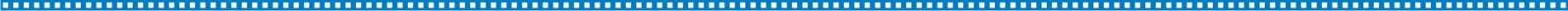 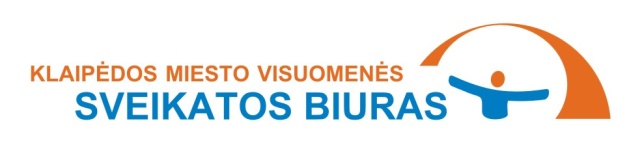 LOPŠELIO – DARŽELIO „PUŠAITĖ“ VAIKŲ LIGŲ, DĖL KURIŲ NELANKĖ DARŽELIO, 2017/2018 M. M. DUOMENŲ ANALIZĖ
Parengė:  VS priežiūros specialistė Vytautė Surblytė
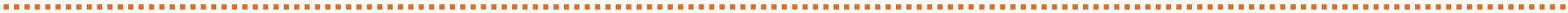 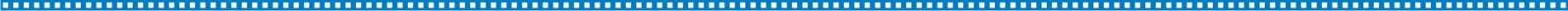 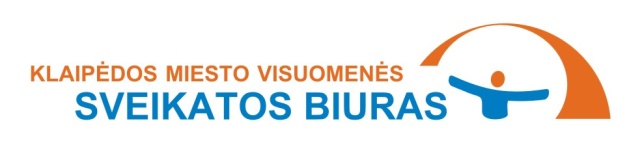 Susirgimų skaičius, tenkantis 1 mokiniui 2017−2018 m. m.
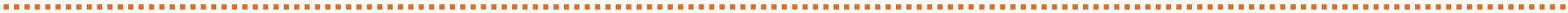 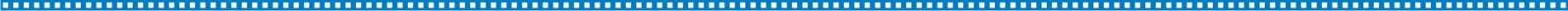 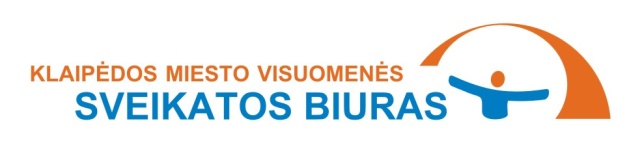 Praleistų dienų darželyje skaičius dėl ligos, tenkantis 1 mokiniui 2017−2018 m. m.
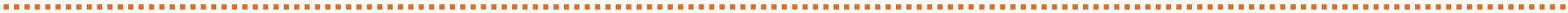 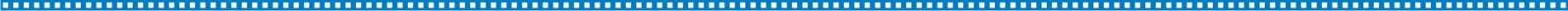 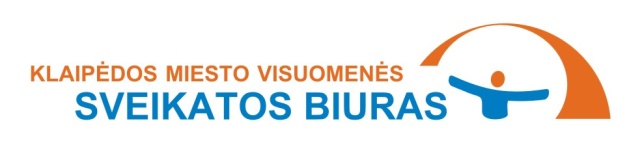 Mokinių dalis, turėjusi nors vieną sveikatos sutrikimą/ligą dėl kurių nelankė darželio 2017/2018 m. m. (proc.)
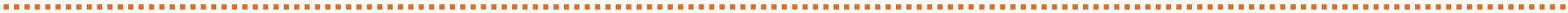 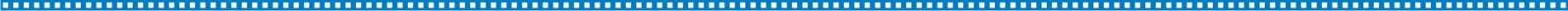 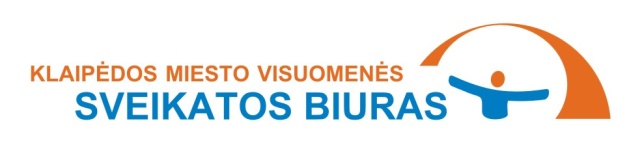 Kvėpavimo sistemos ligų struktūra, dėl kurių mokiniai nelankė mokyklos 2017/2018 m. m. (proc.)
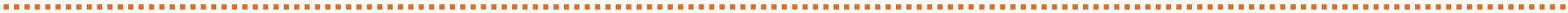 Virškinimo sistemos ligų struktūra, dėl kurių mokiniai nelankė mokyklos 2017/2018 m. m. (proc.)
Ausies ir spreninės ataugos ligų struktūra, dėl kurių mokiniai nelankė mokyklos 2017/2018 m. m. (proc.)
Infekcinių ir parazitinių ligų struktūra, dėl kurių mokiniai nelankė darželio 2017/2018 m. m. (proc.)
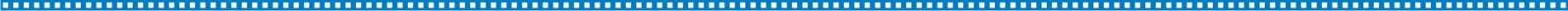 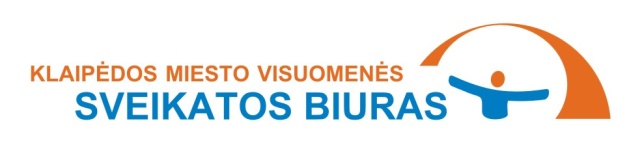 APIBENDRINIMAS
Išanalizavus 2017/2018 m. m. Klaipėdos lopšelio-darželio ,,Pušaitė’’mokinių ligų, dėl kurių nelankė lopš.-darž. duomenis, galima pateikti apibendrintą info.:
2017/2018 m.m. 1 mokiniui teko  5,7 ligų atvejų ir 69,3 praleistų dienų skaičius lopš.-darž.
2017/2018 m.m. pagrindinės lopš.-darž. ,,Pušaitė’’ mokinių sveikatos problemos, dėl kurių nelankė lopš.-darž., buvo kvėpavimo, virškinimo, ausies ir speninės ataugos bei infekcinės ir parazitinės ligos.
2017/2018 m.m. diagnozuotų kvėpavimo sistemos ligų atvejų struktūroje dominavo ūminis nazofaringitas.
2017/2018 m.m. diagnozuotų virškinimo sistemos ligų atvejų struktūroje dominavo dispepsija.
2017/2018 m.m.  Diagnozuotų ausies ir speninės ataugos ligų atvejų struktūroje dominavo  nepūlingas vidurinės ausies uždegimas.
2017/2018 m.m. diagnozuotų infekcinių ir parazitinių ligų struktūroje dominavo vėjaraupių infekcija.
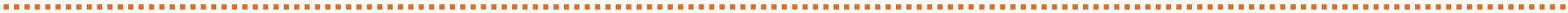 Rekomendacijos
Tikslinga vaikų tėvus įtraukti į sveikatos stiprinimo veiklas – papasakoti tėvams kaip plinta kvėpavimo takų ligos ir kaip jų išvengti.
Būtina vaikų sveikatos priežiūrą vykdyti visomis kryptimis, ypatingą dėmesį skiriant kvėpavimo takų sutrikimų profilaktikai: tinkamai aplinkai, pilnavertei mitybai.
Augančiam organizmui reikia įvairių mikroelementų, vitaminų, kuriuos vaikai gauna kartu su maistu, todėl būtina užtikrinti, kad jiems būtų teikiamas subalansuotas ir sveikas maistas. Taip būtų išvengta organizmo susilpnėjimo.
Mažinti gyvensenos rizikos veiksnius, didelį dėmesį skiriant profilaktikai (tinkama mityba, higiena,  fizinis aktyvumas, poilsis).